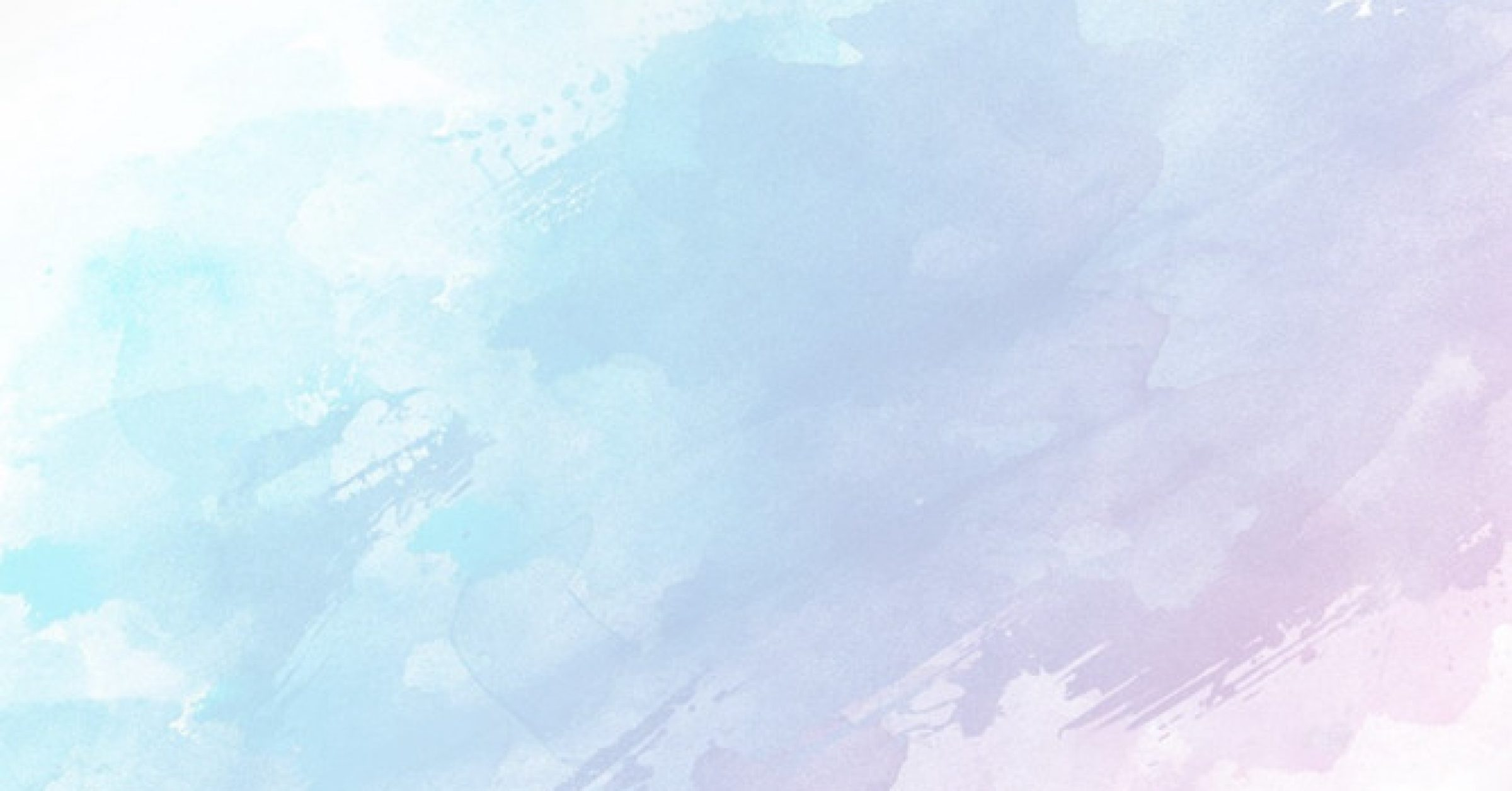 路權
90608陳怡心
90609陳恩霖
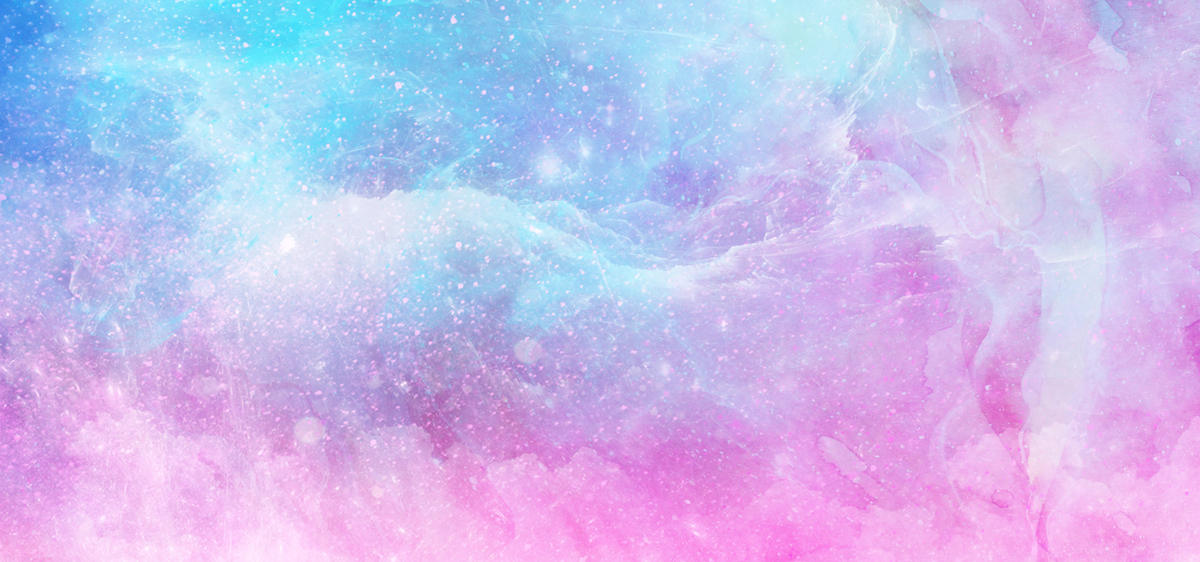 什麼是路權？
1維持交通順暢與維護交通安全的最高概念

2所有的用路者在遵守交通規定的同時，都必須相互尊重彼此的路權以達到順暢交通與保障安全

3用路者包括行人或四輪汽車與兩輪汽車（機車／摩托車）優先使用道路相關設施的權力

4並遵守道路交通標誌、標線、號誌之指示 行車
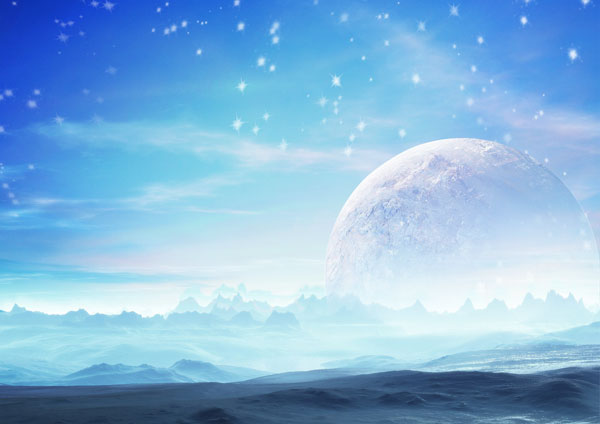 路權的分類
可分為：1項目、對象兩大類各四個部分

        2空間、時間原則

        3交通規範、效率原則

        4以及針對行人、行車、停車、平交道
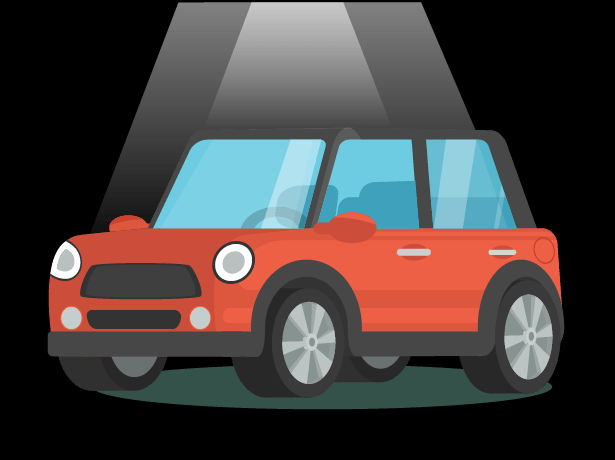 汽車
1不能停在「待轉區」

2不能行駛於「機車道路」

3應禮讓行人
大貨車、聯結車
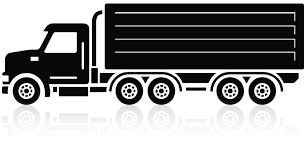 1大部分和汽車的路權差不多

2有些指定的路、高架道路和大道，在尖峰時段或某些日子，不可通過

3某些路段有「最高載量」，不可超過
機車
1不可騎乘在「禁行機車」的地方

2某些路段轉彎時應停在「待轉區」，進行兩段式左轉

3不可騎乘上高架、快速道路

4有些路段只能騎在「機車道路」上

5可停在「機車停等區」
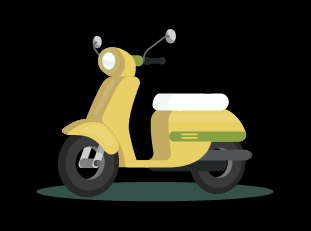 重型機車
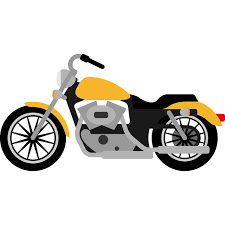 1分類為黃牌與紅牌，紅牌路權較大

2黃牌、紅牌機車須另考駕照

3黃、紅牌皆可以行駛於「禁行機車」、「高架橋」

4只有紅牌機車可以行駛於某些「高速公路」

5黃、紅牌皆可不必在「待轉區」，不必兩段式左轉

6不可停在「機車停等區」
腳踏車
1可騎乘於「人車共用道」或「自行車專用道」

2可騎乘於「慢車道」，但不可騎乘於「快車道」

3不可騎乘於「騎樓」

4可騎乘於「人行道」，但必須禮讓行人

5必須靠右行駛
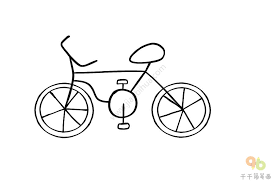 行人
1必走在行人街道、騎樓和斑馬線上

2必遵守交通規則
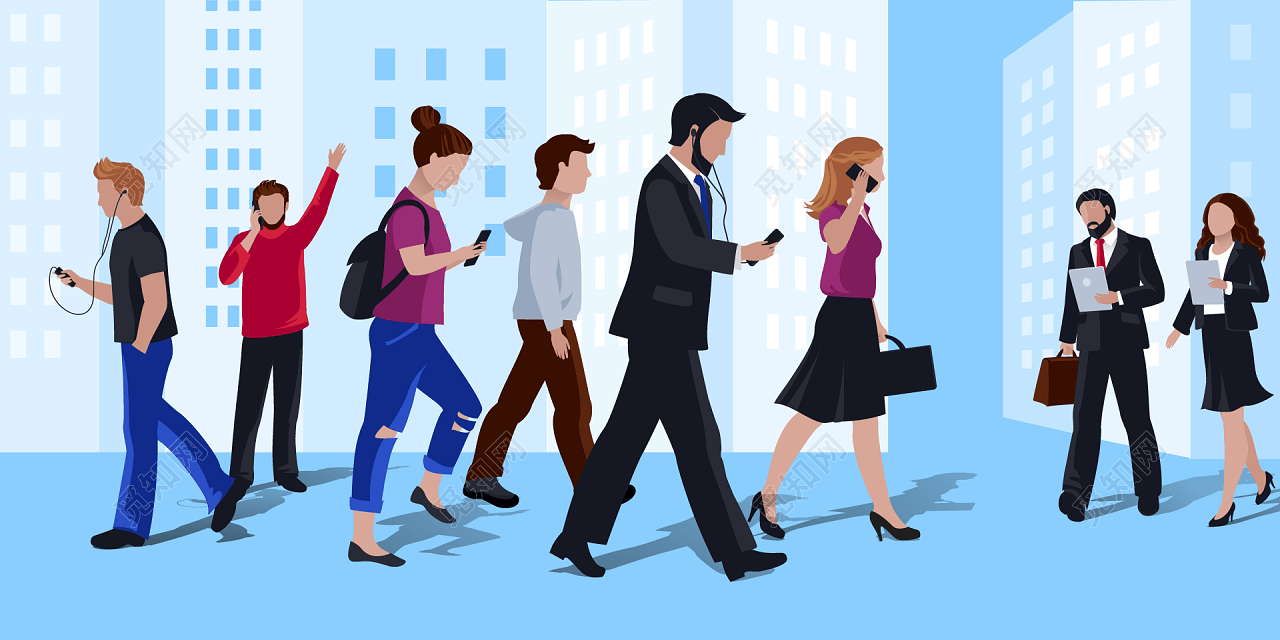 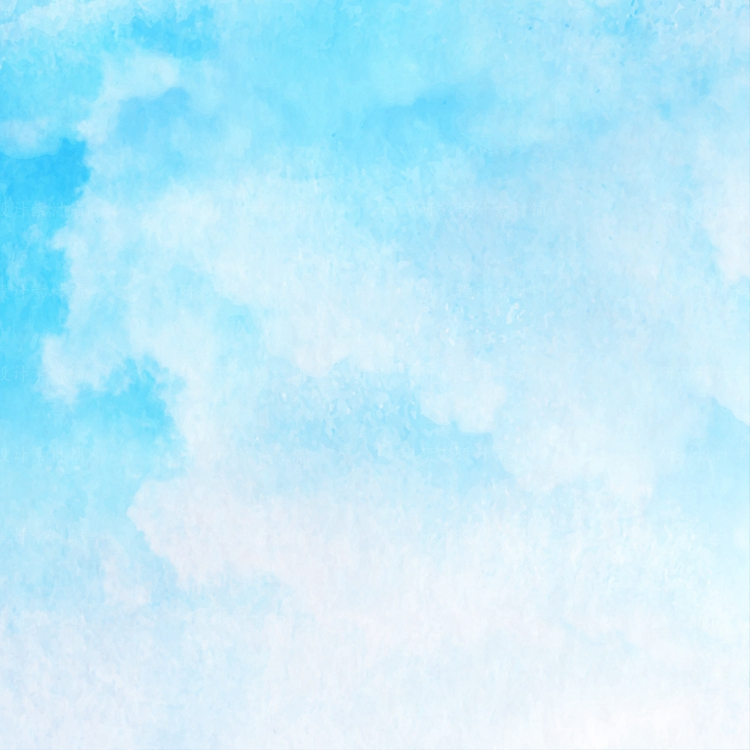 路權大小
汽車＝重型機車＞貨車＞機車＞腳踏車＞行人
謝謝大家
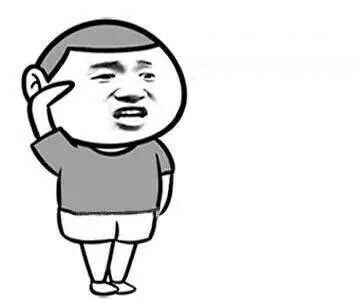 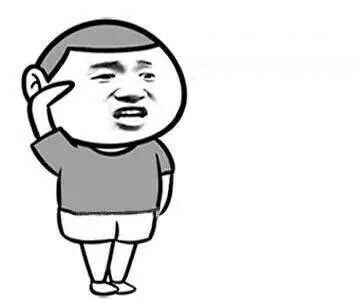 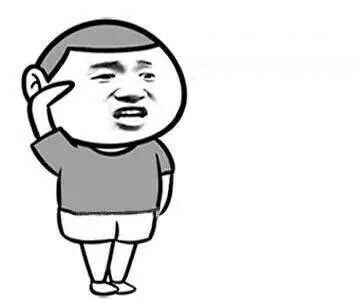